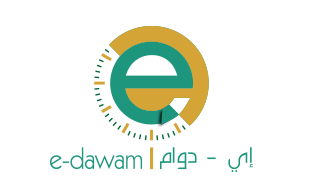 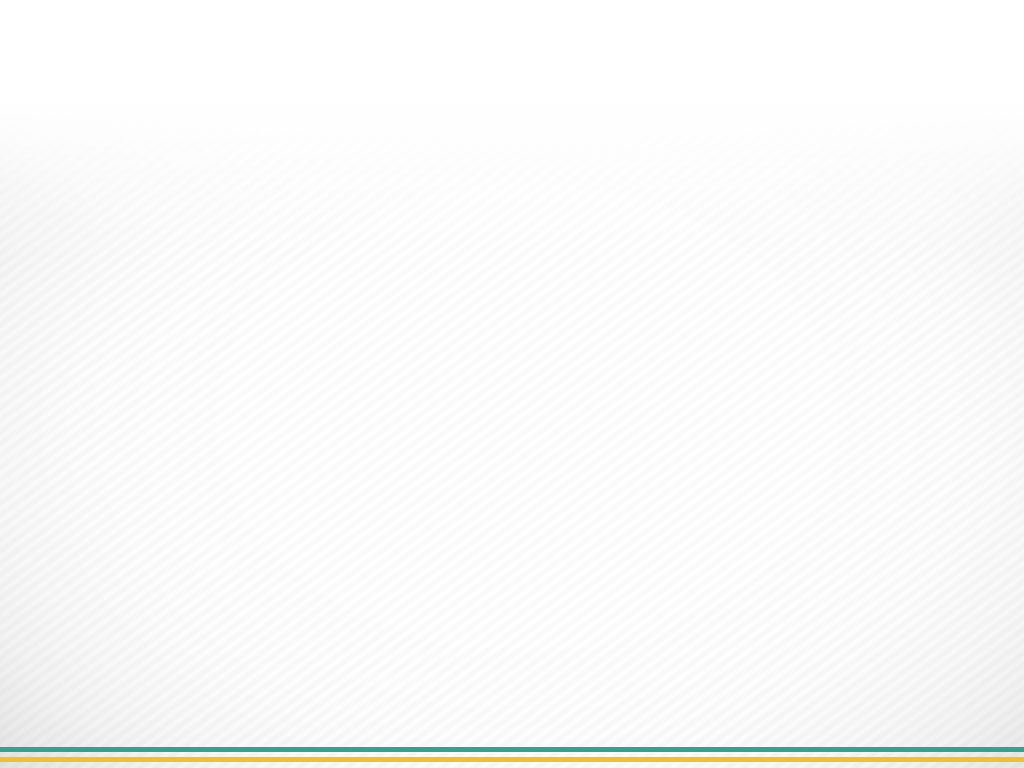 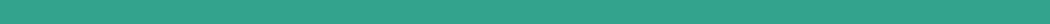 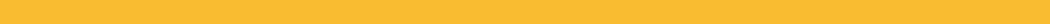 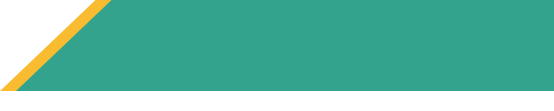 E-Dawam Project For Direct-online Employment and Managing Tasks Online
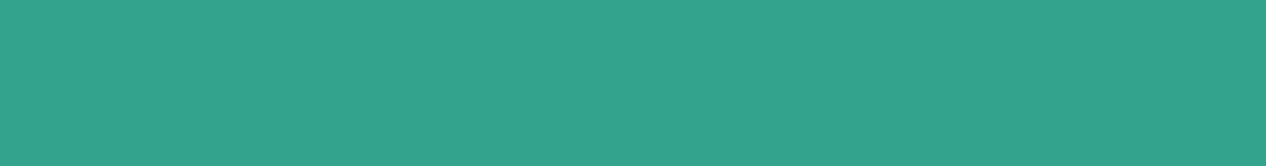 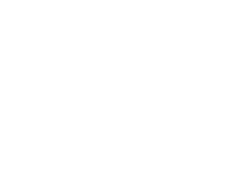 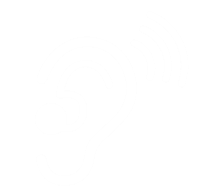 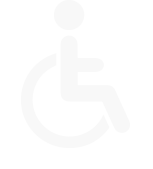 Harakia Organization
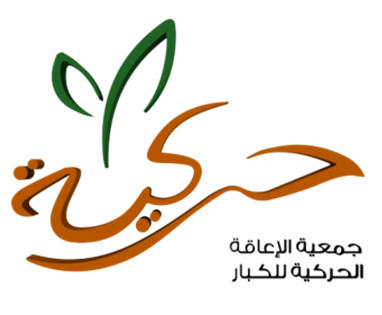 E-Dawam Project Owner
Harakia organization for the Handicapped is committed to providing services and programs which enable handicapped individuals to obtain higher levels of physical well-being, pride, independence, and self-esteem.
We work with disabled people, their families and careers to provide a mix of services that meet their aspirations at all stages of their lives.
We are also a campaigning organization, committed to using our strong influence to ensure disabled people achieve the same human and civil rights as the rest of society.
Project Operator (Moltqa)
Moltqa Software House is a custom software development and consulting company  with offices in Jeddah, Alexandria.
 Our services are not limited to outsourcing for software vendors and custom application development for ultimate customers. We also provide managerial services and analysis, web sites/graphic design, quality and comprehensive testing for existing software solutions, full time software support for developed solutions, IT consulting and remote administration.IT consulting and remote administration.
We are here for the long term and have been providing innovative and high-quality project management, engineering and design for major software projects for more than 7 years.
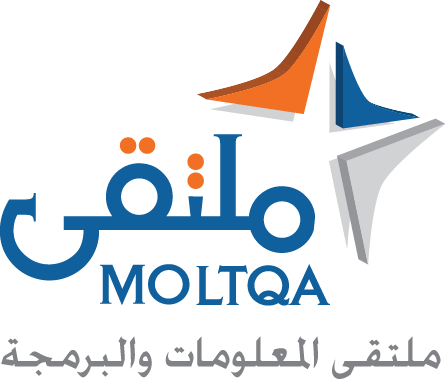 For more information visit our website
 http://qvsite.com/
What Is E-Dawam Project?
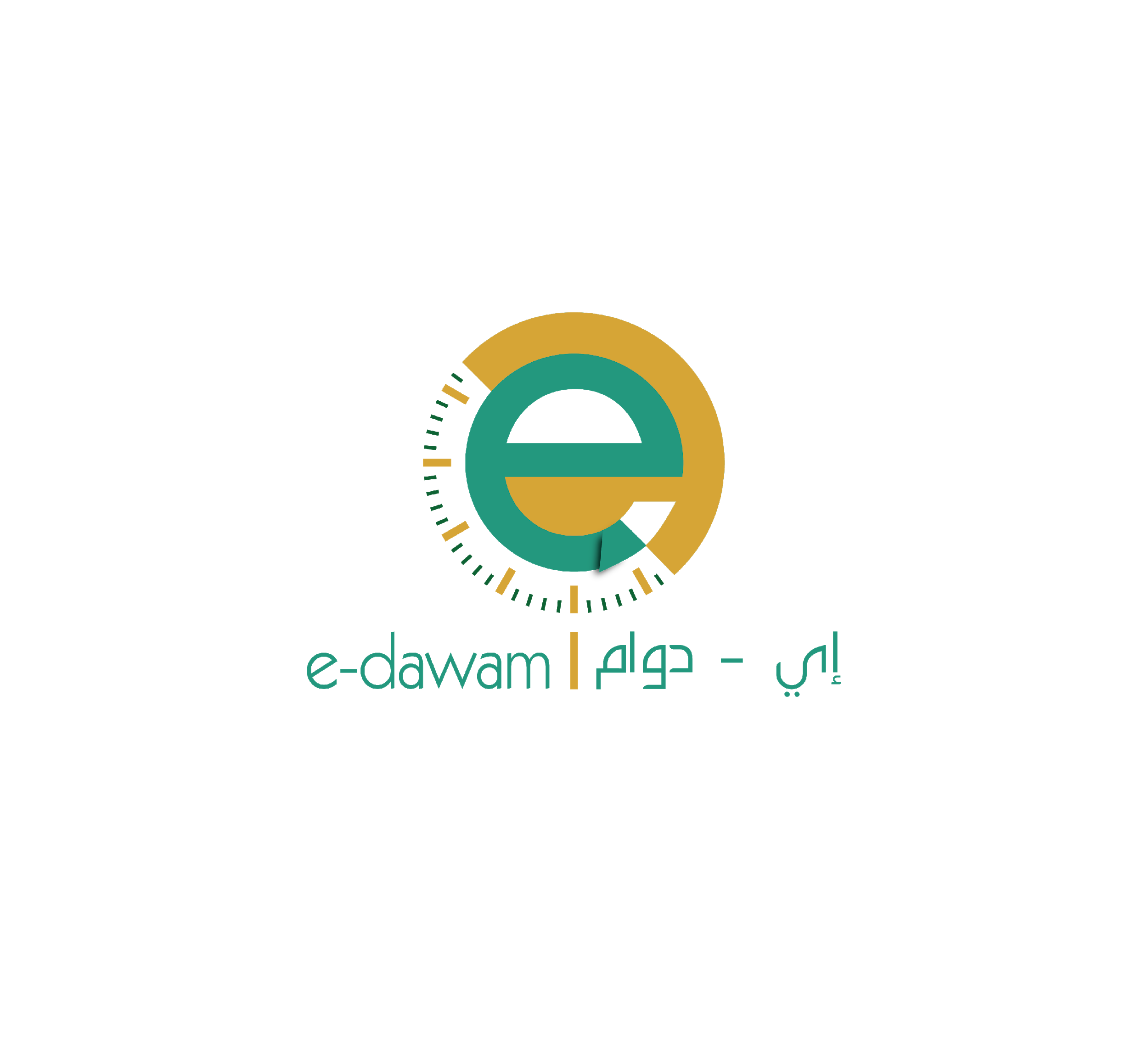 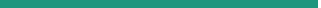 About E-Dawam
E – Dawam Employment Bureau holds a license of the Ministry of Labor ,No. 388 for the year 1434 AH., Specialized in…
Direct employment
Online Employment
Management system for online work
About E-Dawam
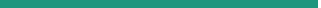 Mission
«E - Dawam» is The largest  technical system for recruitment and business management for Handicapped and their families in Saudi Arabia by creative and practical solutions.
Mission
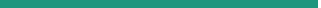 Vision
We seek to resettle genuine and guaranteed 10,000 jobs in Saudi Arabia  annually during the first five years of the launching of the project.
Vision
For more information visit our website
www.edawam.com
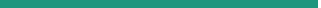 Beneficiaries
Companies searching for special and national cadres.
Managers who  are searching   for  a system that helps in evaluating and managing  their employees easily.
Serious job seekers with different disabilities (Physically, blinds, diffs)  and their families.
The Process Stages
Preparation needed for  the project work flow and  visualization To manage the recruitment process through smart technologies.
Extract the Employment Bureau's license of the Ministry of Labor.
Preparing a Programmatic and administrative software for the implementation of portal as a front for the main Employment Bureau .
Gathering approved  data by the Ministry of Labor, considering  job activities and types of disabilities and use it in the portal.
Implementing a software system for managing  online employment and linking withthe portal.
we use a set of studies and statistics on the latest labor laws in Saudi Arabia.
Follow-up rates of relocation in Saudi Arabia, and extract reports to implement techniques to fight Saudization 
Follow-up job seekers of handicapped in Saudi Arabia to determine the size of the target segment and their needs.
Study the previous hiring way  in Harakia, and take advantage of the positives items and find the solutions for negatives.
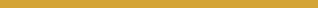 Axes Of E-Dawam
E-Dawam Portal
E-Task
E-Marketing campaign
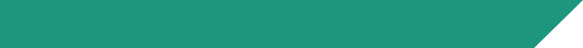 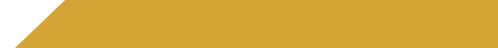 Portal «E-Dawam »
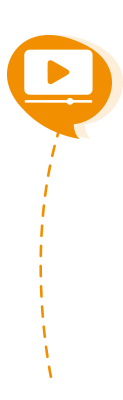 Video Tutorials
Search
Registration
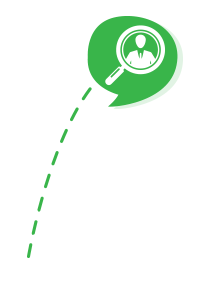 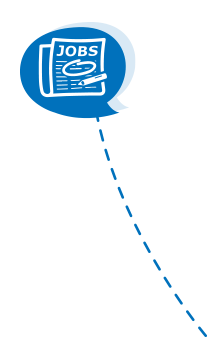 Tasks Management System
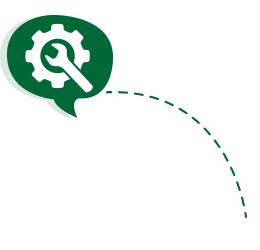 Technical Support
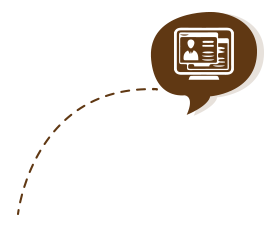 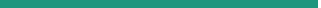 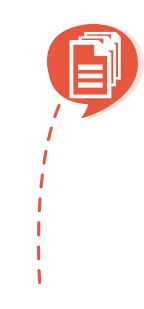 Human Resources  Development Articles
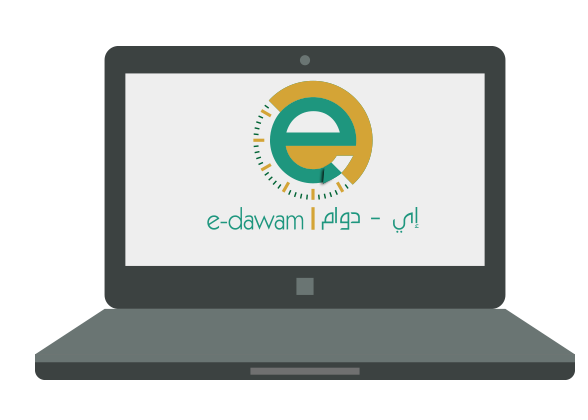 Edit User Profile
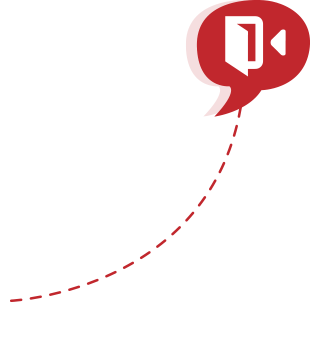 Content Sharing
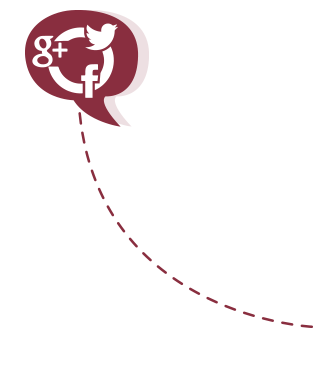 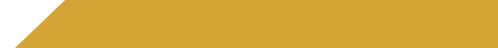 The Implementation phases for the portal
Operating
development
Launching
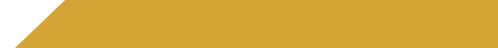 E-Dawam Portal Sprints
Executing the project was based on Scrum methodology. The project has been divided into several phases. Designing the portal  … the first and second phases have been finished as shown below :
مراحل تنفيذ بوابة «إي-دوام»
E-Dawam Portal Sprints
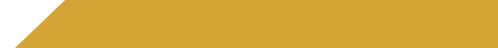 Send tasks
”attachments / comments”
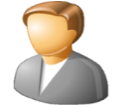 manager
Accept or reject tasks
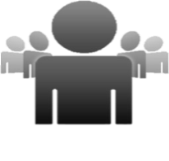 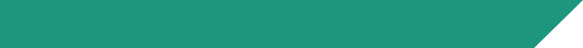 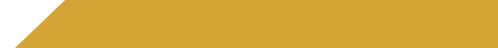 «E-Task» Remote system management
Receiving task 
“after confirmation”
employee
E-task is a Remote system control application that offers practical solutions to integrate communications and follow-up assigning, tracking, monitoring, and deliver, tasks between companies and employees remotely . It provides information about tasks in a Task Management system. It exports reports and statistics with finished tasks, projects, resources.
Also it helps resources to manage their tasks easily.
Add comments
Add attachment
Determine number of hours required to accomplish  the task
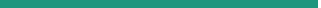 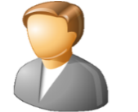 Send finished tasks
manager
Review task log
Evaluate the company
reports
re- assgin or finish task
Review task log
statistics
Evaluate the employee
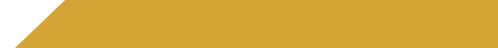 E-task Sprints
Executing the project is based on Scrum methodology. The project has been divided into several phases. Designing the portal  … first phase have been finished as it shown below :
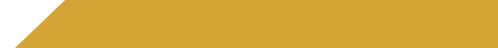 E-task Sprints
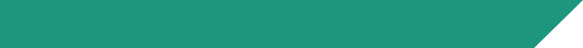 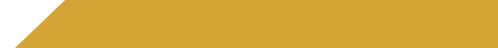 E-marketing campaign
Campaign goals for E-Dawam Portal
Publicize and disseminate the Portal and Build up our website’s visibility
Access to a huge database of CVs 
Interaction with the Saudi citizens to know their requirements and determine methods to provide them.
Build Trust between E-dawam and the Saudi citizens
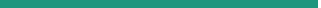 Targeted marketing campaign
specifically :handicapped  Job seekers 
Generally: Saudi society
Launching E-Dawam Portal
Launching E-Dawam Portal during the first national forum for the employment of handicapped
Prince Khalid bin Bandar bin Abdulaziz, Governor of Riyadh,  His Excellency the Mayor of Riyadh Region, officially launched E-Dawam project (Offers opportunities for people with disabilities Including a job finder sections)during the first national forum for the employment of men and women with special needs and its accompanying exhibition.
The three-day forum themed "My job is my security" was held under the auspices of Riyadh Emir Prince Khalid Bin Bandar, at Riyadh International Convention & Exhibition Center from May 11.
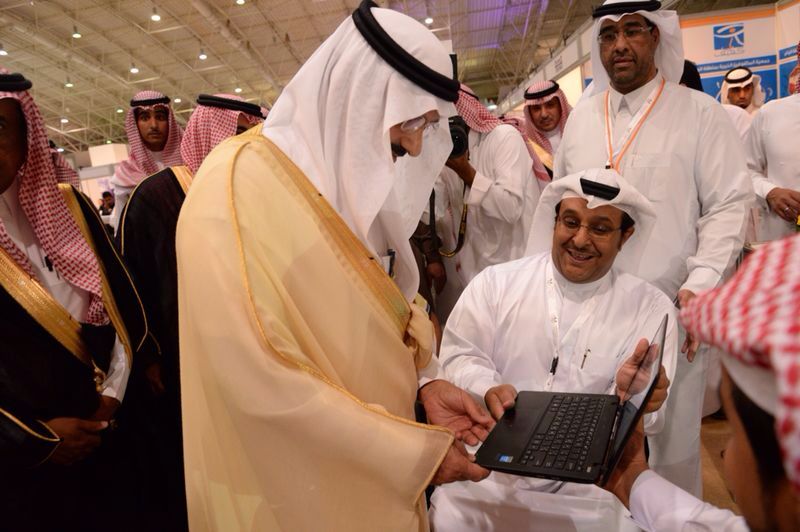 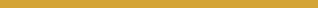 An Operational and Management Mechanism
The First Phase
Conciliation and administrative aggregation between companies and employees
Suggest the best job vacancies for job seekers by using administrative steps with a  Specialized team.
send periodical job suggestions by emails to portal participations
Using “Contacts us” page helps in following up all requests.
Continues updating “help videos” to explain portal features to help visitors.
Publish human development articles with good recommendations to improve remote employment skills.
Our managerial team for employees and corporate staff makes sure of the validity of the registration data at the portal before activating their accounts.
Making sure of registration data validity at the portal before activating their accounts by our employees and corporate management team.
Using administration email of companies/employees to follow up and be connected with them.
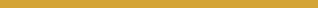 An Operational and Management Mechanism
The Second Phase
 “Interaction between companies and employees using E-Dawam portal”…
Ability to search for employees and companies.
Advanced search helps both sides in finding the most suitable results.
Companies add employees to “favorite list” to choose from.
After choosing employees, the company adds suitable employees into “interview list” where they can view their contact information.
Employee can add jobs into “favorite list” or apply for jobs.
Ability to follow up their tasks easily by using e-task management system.
Portal admin Following up Employment procedures for the employees added to “interview list”.
Following up remote Employment by using periodical (reports /statistics).
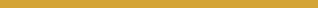 Human resources and team work
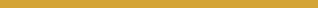 Facts and figures
Ratios of visiting the website
Statistics below refer to the rates of the visit to the website since the launch of the project: 12 Rajab1435 Hijri to 26 Rajab1435 Hijri.
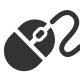 263 Visitor
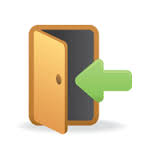 8.05 Avg. Session Duration
6.11 Pages/Session User
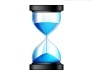 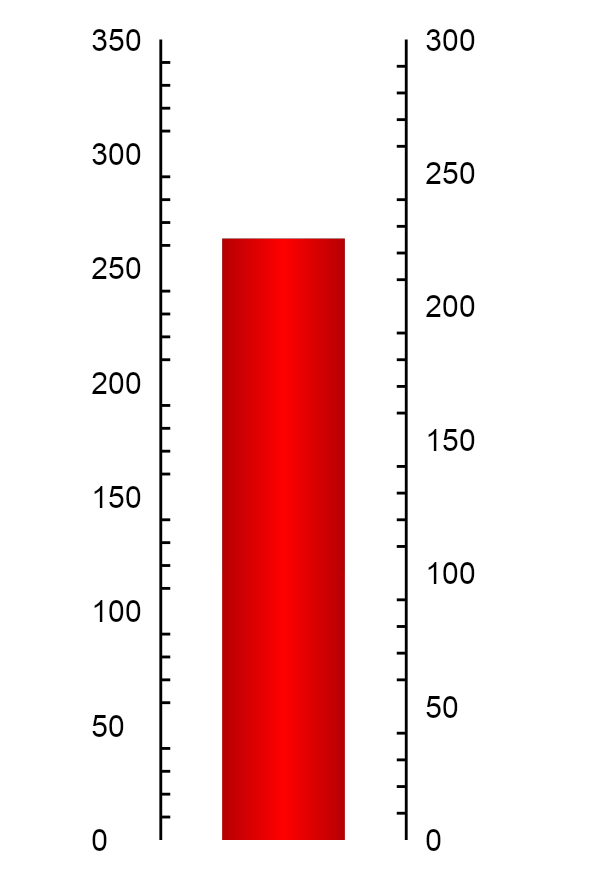 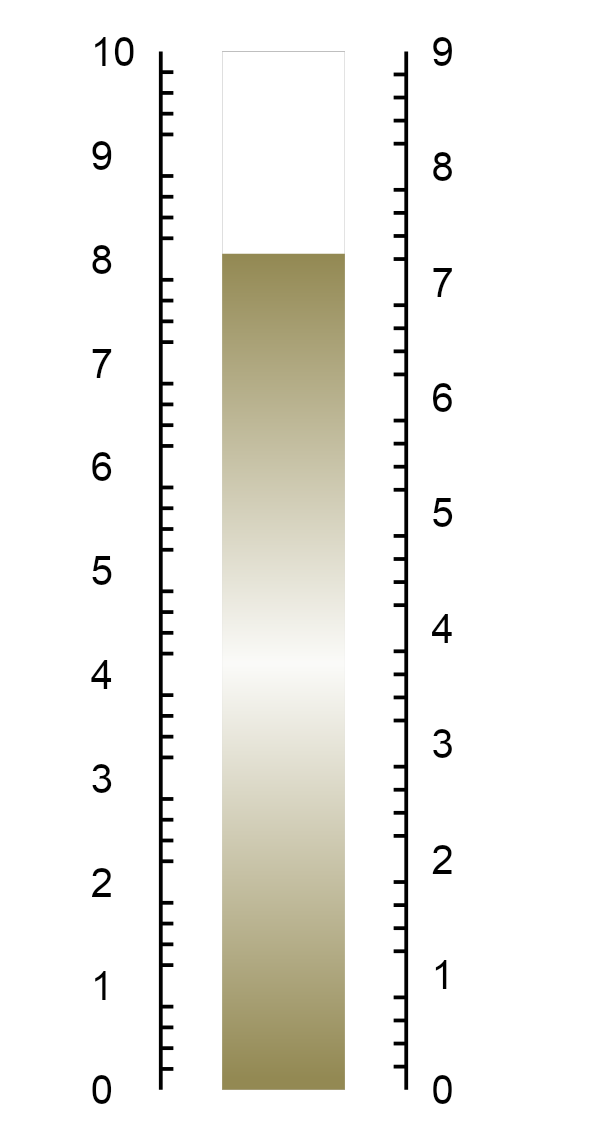 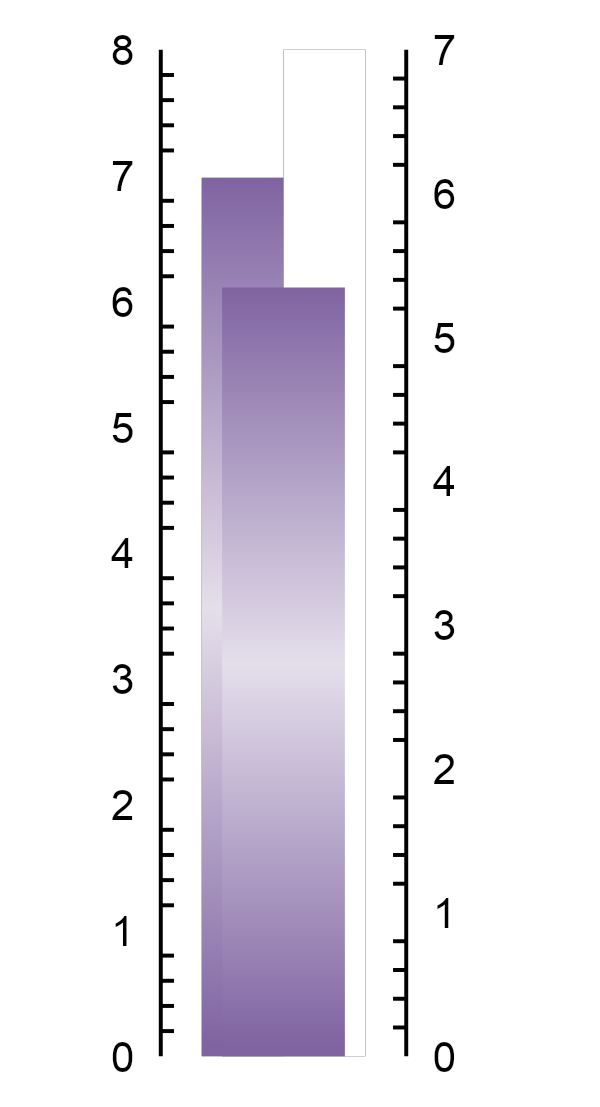 Facts and figures
People who are interested in the website
The Figure indicates that visits from new visitors is estimated at 133 visits while 130visits from returning users, which is good.
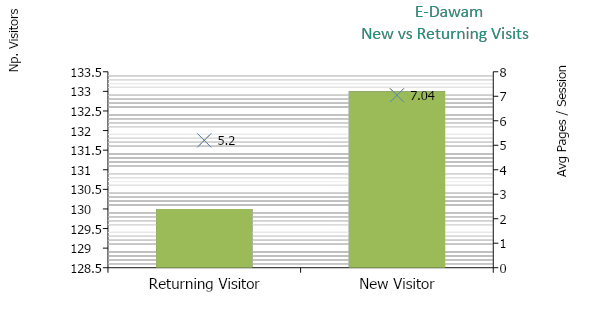 Facts and figures
The Campaign Period: 3Th Months
Statistics below refer to the rates since the launch of the project from 12 Rajab1435 Hijri to 26 Rajab1435 Hijri.
Marketing Campaigns
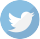 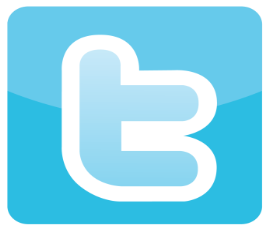 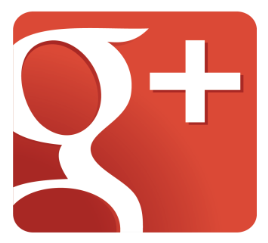 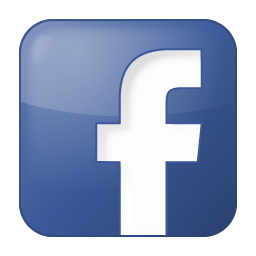 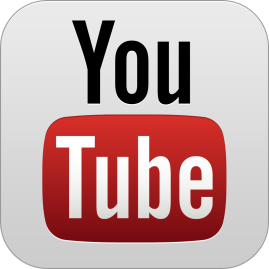 Twitter
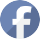 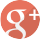 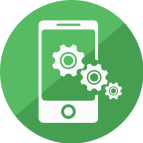 Google plus
Facebook
Mobile Application
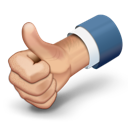 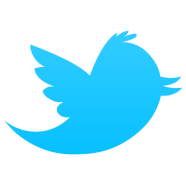 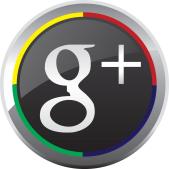 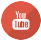 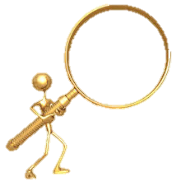 You tube
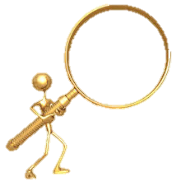 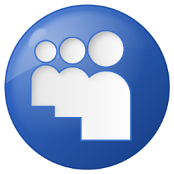 Watch The latest's videos for E-Dawam Channel on You tube
http://www.youtube.com/watch?v=IPETSisjJDE
Marketing video
http://www.youtube.com/watch?v=TyEfFc2STis
Quick register on portal
Employee’s register on the portal
http://www.youtube.com/watch?v=aoTtwMlB0gE
Company’ register on the portal
http://www.youtube.com/watch?v=kPoRQpB46Wc
Steps to assign a task on (E-Task)
http://www.youtube.com/watch?v=F9vXDnd5A2A
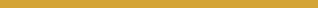 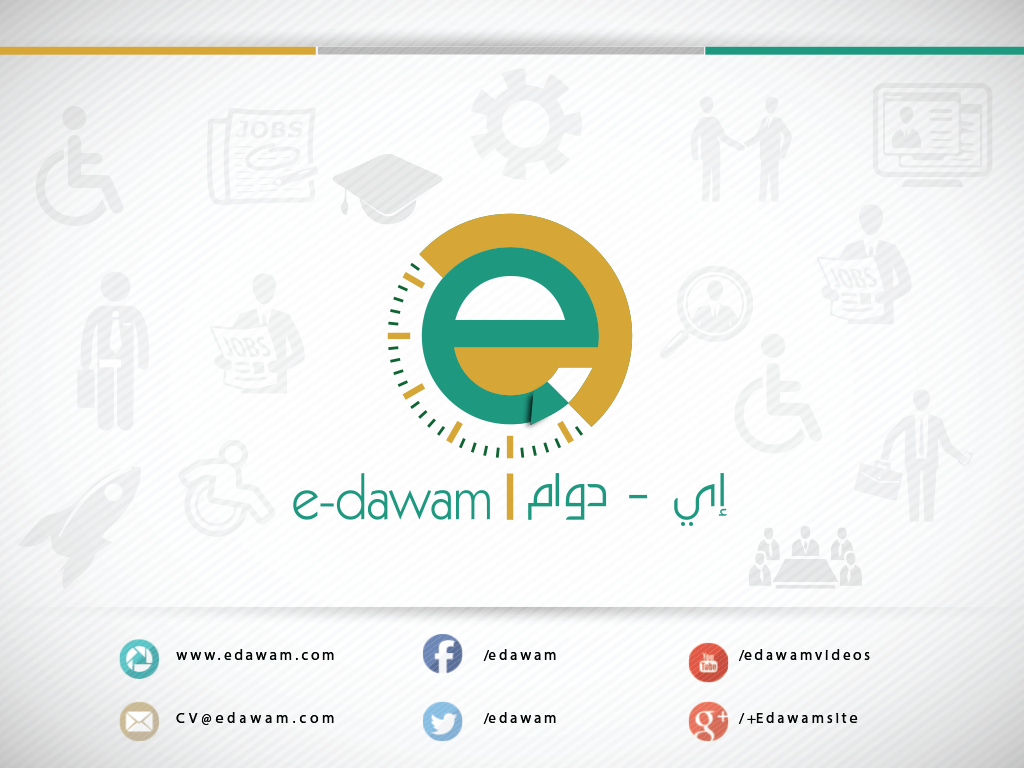 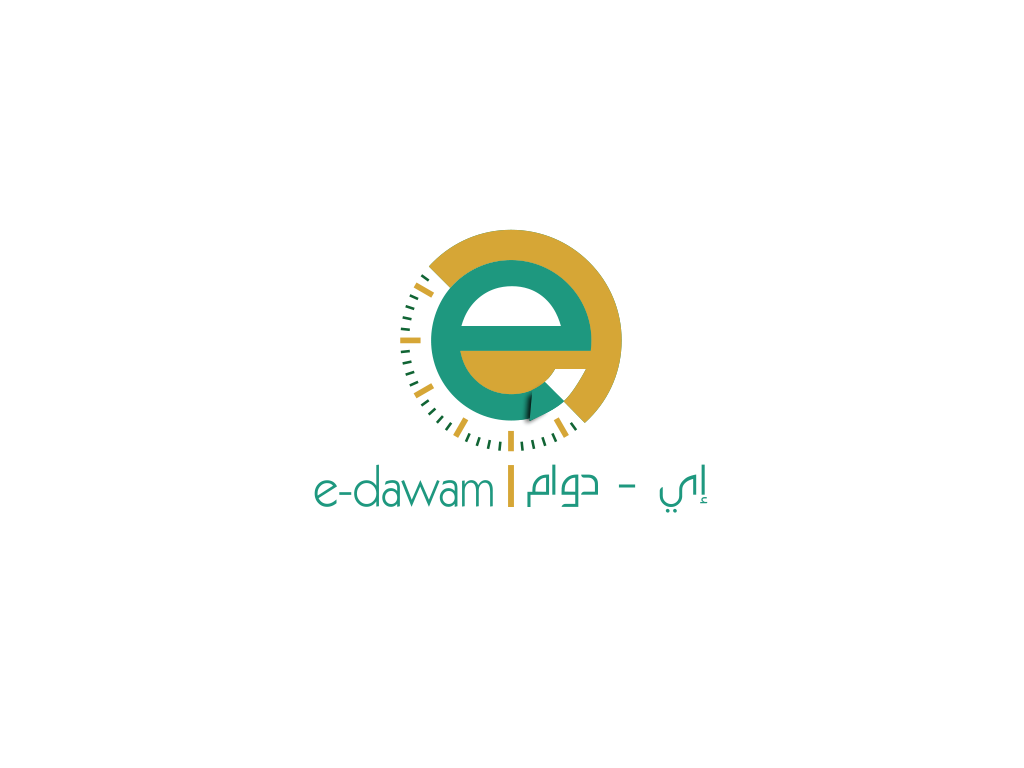 Best Regards,,,
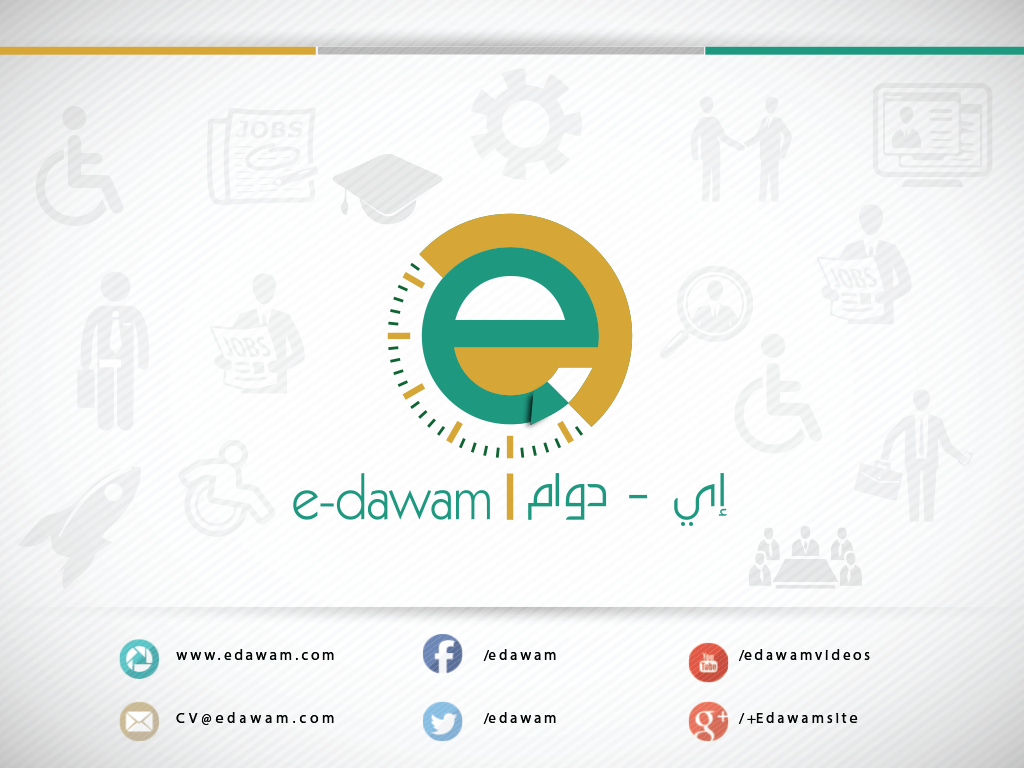